METODOLOGÍA DEL ENTRENAMIENTO FUNCIONAL:
EJERCICIOS
FUNCIONALES
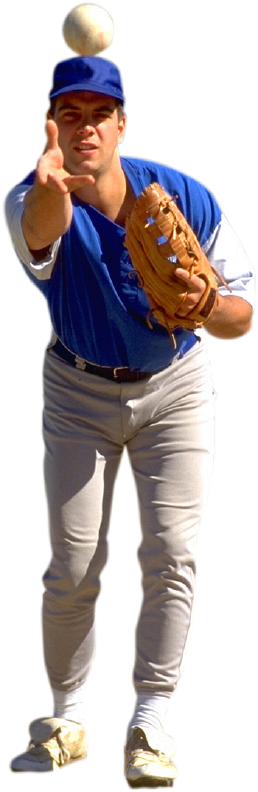 Prof. Edgar Lopategui Corsino
MA Fisiologia del Ejercicio
PLIOMETRICOS, POTENCIA Y ESTABILIZACION
* EXTREMIDAD SUPERIOR: BRAZOS *
 - Bola Medicinal: Lanzamientos  - Una Mano
Sentado, 
    lanzamiento
    rectilineo:
 Variaciones:
Lanzar de pecho con dos manos
Lanzar con una mano
Rotar el tronco
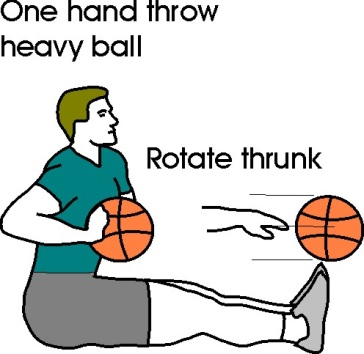 PLIOMETRICOS, POTENCIA Y ESTABILIZACION
* EXTREMIDAD SUPERIOR: BRAZOS *
 - Bola Medicinal: Lanzamientos  - Dos Manos
Sentado, 
    lanzamiento
    rectilineo,
    captura pareja:
 Variaciones:
Lanzar de pecho con dos manos
Rotar el tronco
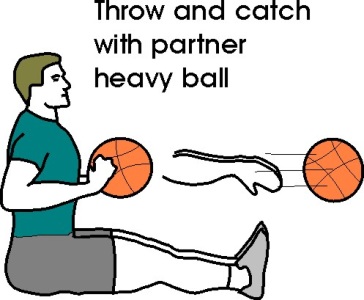 PLIOMETRICOS, POTENCIA Y ESTABILIZACION
* EXTREMIDAD SUPERIOR: BRAZOS *
 - Bola Medicinal: Lanzamientos  - Una Mano
Sentado, 
    lanzamiento
    45 grados:
 Variaciones:
Lanzar de pecho con dos manos
Lanzar con una mano
Rotar el tronco
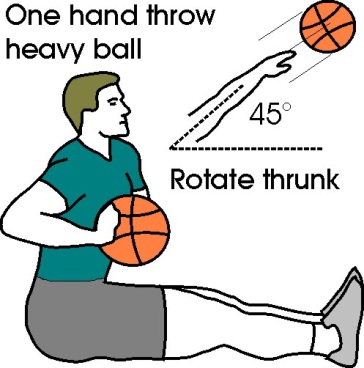 PLIOMETRICOS, POTENCIA Y ESTABILIZACION
* EXTREMIDAD SUPERIOR: BRAZOS *
 - Bola Medicinal: Lanzamientos  - Una Mano
Una rodilla
    sobre el suelo,
    lanzamiento
    rectilineo:
 Variaciones:
Lanzar de pecho con dos manos
Lanzar con una mano
Rotar el tronco
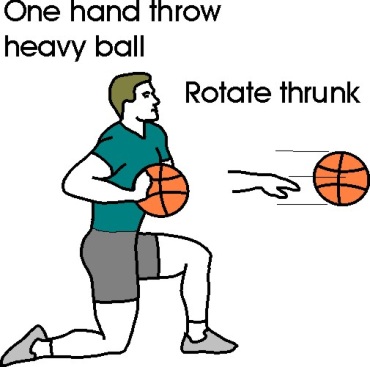 PLIOMETRICOS, POTENCIA Y ESTABILIZACION
* EXTREMIDAD SUPERIOR: BRAZOS *
 - Bola Medicinal: Lanzamientos  - Dos Manos
Una rodilla
    sobre el suelo,
    lanzamiento
    rectilineo,
    captura pareja:
 Variaciones:
Lanzar de pecho con dos manos
Rotar el tronco
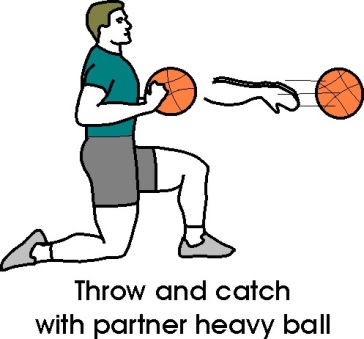 PLIOMETRICOS, POTENCIA Y ESTABILIZACION
* EXTREMIDAD SUPERIOR: BRAZOS *
 - Bola Medicinal: Lanzamientos  - Una Mano
Una rodilla
    sobre el suelo,
    lanzamiento
    45 grados:
 Variaciones:
Lanzar de pecho con dos manos
Lanzar con una mano
Rotar el tronco
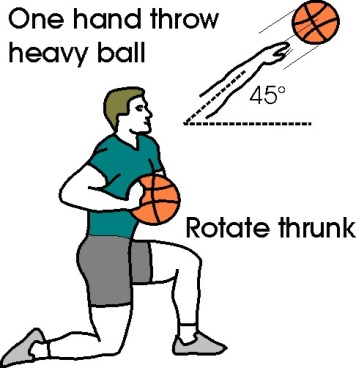 PLIOMETRICOS, POTENCIA Y ESTABILIZACION
* EXTREMIDAD SUPERIOR: BRAZOS *
 - Bola Medicinal: Lanzamientos  - Una Mano
Una rodilla
    sobre balon pequeno,
    lanzamiento
    rectilineo:
 Variaciones:
Lanzar de pecho con dos manos
Lanzar con una mano
Rotar el tronco
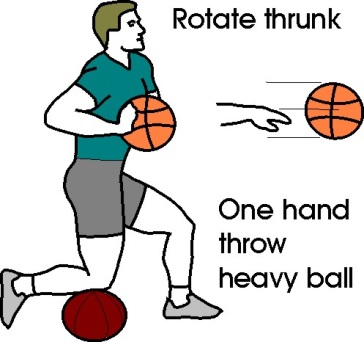 PLIOMETRICOS, POTENCIA Y ESTABILIZACION
* EXTREMIDAD SUPERIOR: BRAZOS *
 - Bola Medicinal: Lanzamientos  - Una Mano
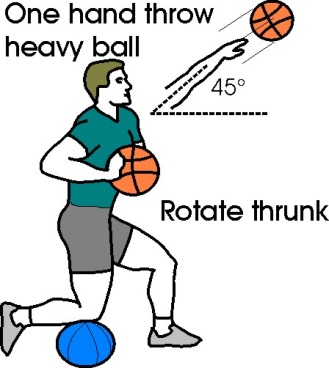 Una rodilla
    sobre balon pequeno,
    lanzamiento
    45 grados:
 Variaciones:
Lanzar de pecho con dos manos
Lanzar con una mano
Rotar el tronco
PLIOMETRICOS, POTENCIA Y ESTABILIZACION
* EXTREMIDAD SUPERIOR: BRAZOS *
 - Bola Medicinal: Lanzamientos  - Una Mano
De pie, una
    pierna sobre
    bola estabilizadora,
    lanzamiento rectilineo:
 Variaciones:
Lanzar de pecho con dos manos
Lanzar con una mano
Rotar el tronco
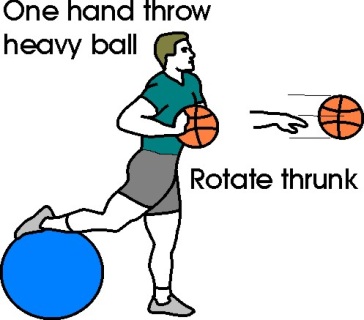 PLIOMETRICOS, POTENCIA Y ESTABILIZACION
* EXTREMIDAD SUPERIOR: BRAZOS *
 - Bola Medicinal: Lanzamientos  - Una Mano
De pie, una
    pierna sobre
    bola estabilizadora,
    lanzamiento 45 grados:
 Variaciones:
Lanzar de pecho con dos manos
Lanzar con una mano
Rotar el tronco
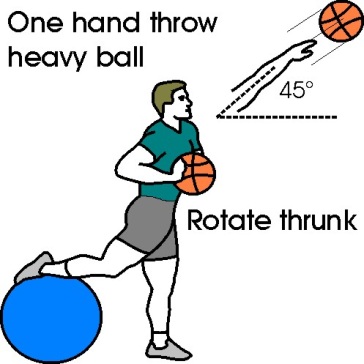 PLIOMETRICOS, POTENCIA Y ESTABILIZACION
* EXTREMIDAD SUPERIOR: BRAZOS *
 - Bola Medicinal: Lanzamientos  - Una Mano
De pie, pies juntos
    tronco y rodilla 
    levemente 
    flexionada,
    lanzamiento rectilineo:
 Variaciones:
Lanzar de pecho con dos manos
Lanzar con una mano
Rotar el tronco
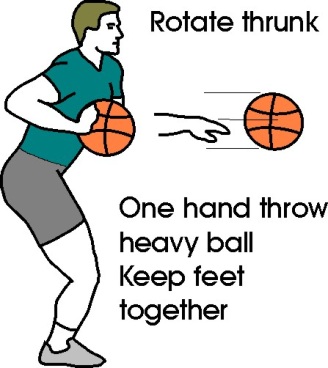 PLIOMETRICOS, POTENCIA Y ESTABILIZACION
* EXTREMIDAD SUPERIOR: BRAZOS *
 - Bola Medicinal: Lanzamientos  - Dos Manos
De pie, pies juntos
    tronco y rodillas 
    alineadas,
    lanzamiento rectilineo,
    captura pareja:
 Variaciones:
Lanzar de pecho
Rotar el tronco
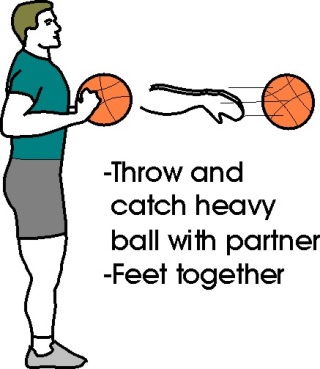 PLIOMETRICOS, POTENCIA Y ESTABILIZACION
* EXTREMIDAD SUPERIOR: BRAZOS *
 - Bola Medicinal: Lanzamientos  - Dos Manos
De pie, pies juntos
    tronco y rodillas 
    alineadas,
    lanzamiento rectilineo,
    a la vez con paso hacia
    alfrente, captura pareja:
 Variaciones:
Lanzar de pecho
Rotar el tronco
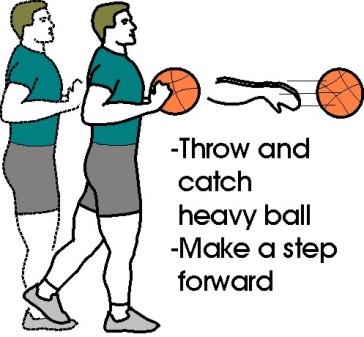 PLIOMETRICOS, POTENCIA Y ESTABILIZACION
* EXTREMIDAD SUPERIOR: BRAZOS *
 - Bola Medicinal: Lanzamientos  - Dos Manos
De pie, pies juntos
    tronco y rodillas 
    alineadas,
    lanzamiento rectilineo,
    un pie sobre balon pequeno
    alfrente, captura pareja:
 Variaciones:
Lanzar de pecho
Rotar el tronco
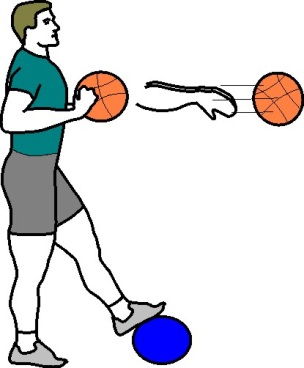 PLIOMETRICOS, POTENCIA Y ESTABILIZACION
* EXTREMIDAD SUPERIOR: BRAZOS *
 - Bola Medicinal: Lanzamientos  - Una Mano
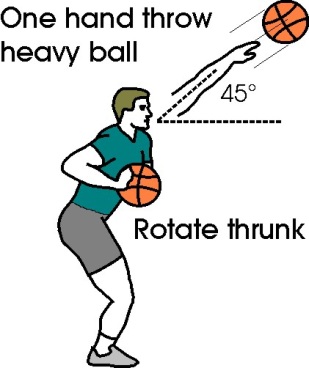 De pie, pies juntos
    tronco y rodilla 
    levemente 
    flexionada,
    lanzamiento rectilineo:
 Variaciones:
Lanzar de pecho con dos manos
Lanzar con una mano
Rotar el tronco
PLIOMETRICOS, POTENCIA Y ESTABILIZACION
* EXTREMIDAD SUPERIOR: BRAZOS *
 - Bola Medicinal: Lanzamientos  - Una Mano
De pie, paso 
    alfrente, 
    lanzamiento 
    rectilineo:
 Variaciones:
Lanzar de pecho con dos manos
Lanzar con una mano
Rotar el tronco
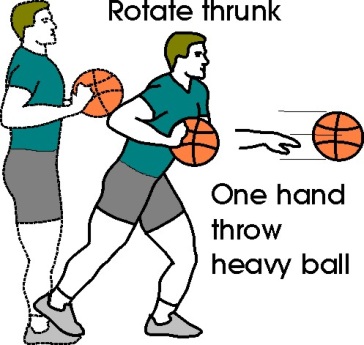 PLIOMETRICOS, POTENCIA Y ESTABILIZACION
* EXTREMIDAD SUPERIOR: BRAZOS *
 - Bola Medicinal: Lanzamientos  - Una Mano
De pie, paso 
    alfrente, 
    lanzamiento 
    45 grados:
 Variaciones:
Lanzar de pecho con dos manos
Lanzar con una mano
Rotar el tronco
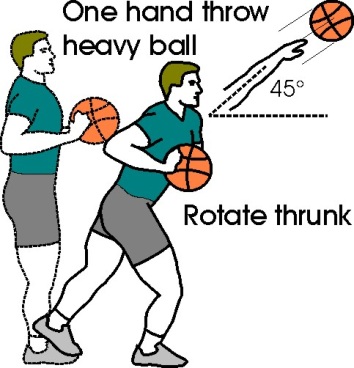 PLIOMETRICOS, POTENCIA Y ESTABILIZACION
* EXTREMIDAD SUPERIOR: BRAZOS *
 - Bola Medicinal: Lanzamientos  - Dos Manos
Ambas rodillas 
    sobre el suelo,
    tronco recto
    lanzamiento rectilineo,
    captura pareja:
 Variaciones:
Lanzar de pecho con dos manos
Rotar el tronco
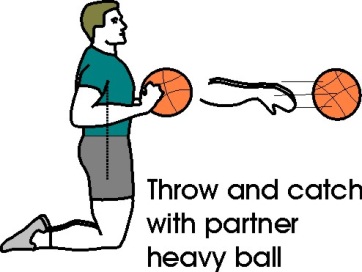 PLIOMETRICOS, POTENCIA Y ESTABILIZACION
* EXTREMIDAD SUPERIOR: BRAZOS *
 - Bola Medicinal: Lanzamientos  - Dos Manos
Ambas rodillas sobre
    el suelo, tronco recto,
    pivote desde rodilla,
    movimiento de atras
    hacia alfrente,
    lanzamiento rectilineo,
    captura pareja, caer con
    manos sobre suelo:
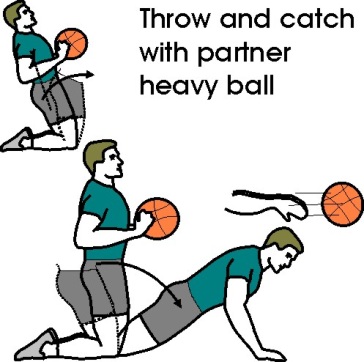 PLIOMETRICOS, POTENCIA Y ESTABILIZACION
* EXTREMIDAD SUPERIOR: BRAZOS *
 - Bola Medicinal: Lanzamientos  - dos Manos
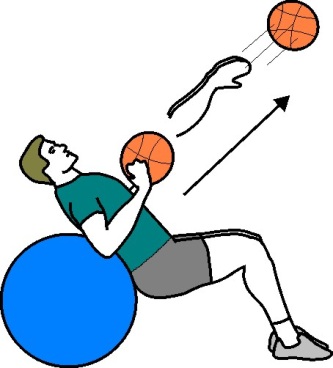 Espalda sobre bola
    estabilizadora,
    tronco recto, inclinado
    hacia atras 45 grados,
    asentaderas levantadas
    del suelo, lanzamiento
    rectilineo:
 Variaciones:
Lanzar de pecho
Rotar el tronco